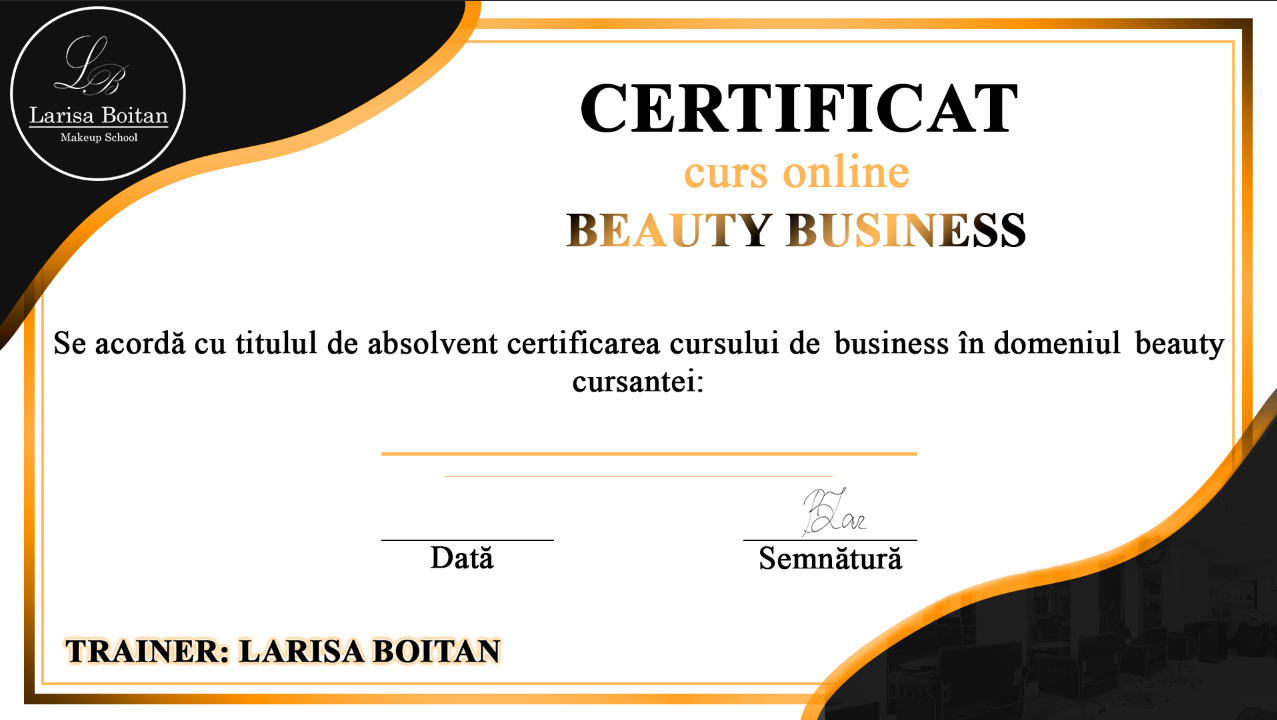 Se acordă cu titlul de absolvent certificarea cursului de business în domeniul beauty
cursantei:
NUME
DATA